Formation TAMS
Jonathan Sullivan and Jodi Rose
Traitement du COM150
TAMS – Traitement du COM150
Objectifs
Cet aide-mémoire vous montrera comment :
Traiter la communication COM150
Traiter le rapport COM 150
TAMS – Traitement du COM150
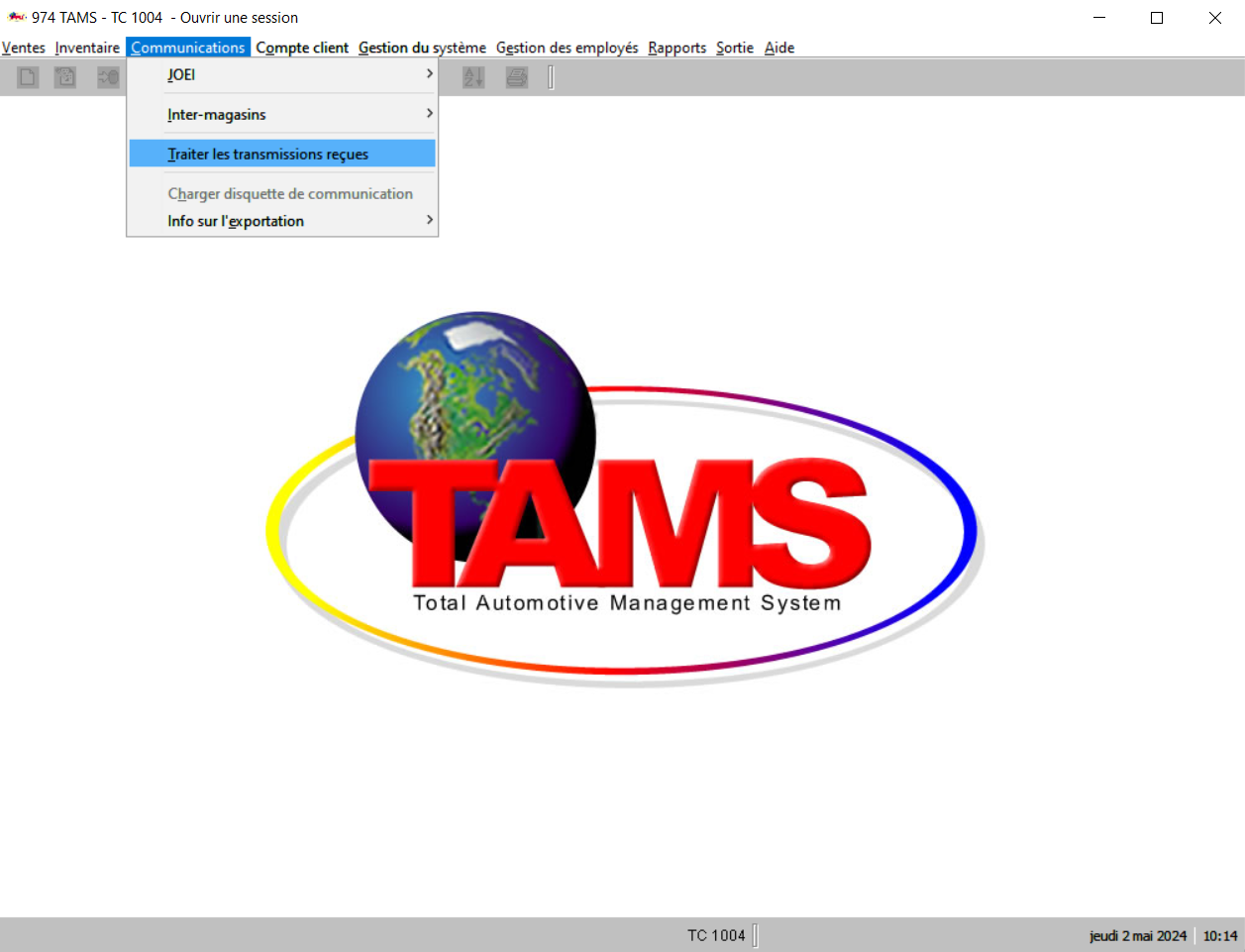 1
Dans l’écran d’administration du TAMS, du menu « Communications », sélectionnez « Traiter les transmissions reçues ».

Cochez le champ « Réceptions » et cliquez sur « Traiter ».

Entrez le nombre de copies du rapport COM150 à imprimer et cliquez sur « OK ».

Sélectionnez l’imprimante dans le menu déroulant et cliquez sur « OK ».

Le rapport COM150 se créera alors et s’imprimera en quelques minutes.
1
2
3
4
5
TAMS – Traitement du COM150
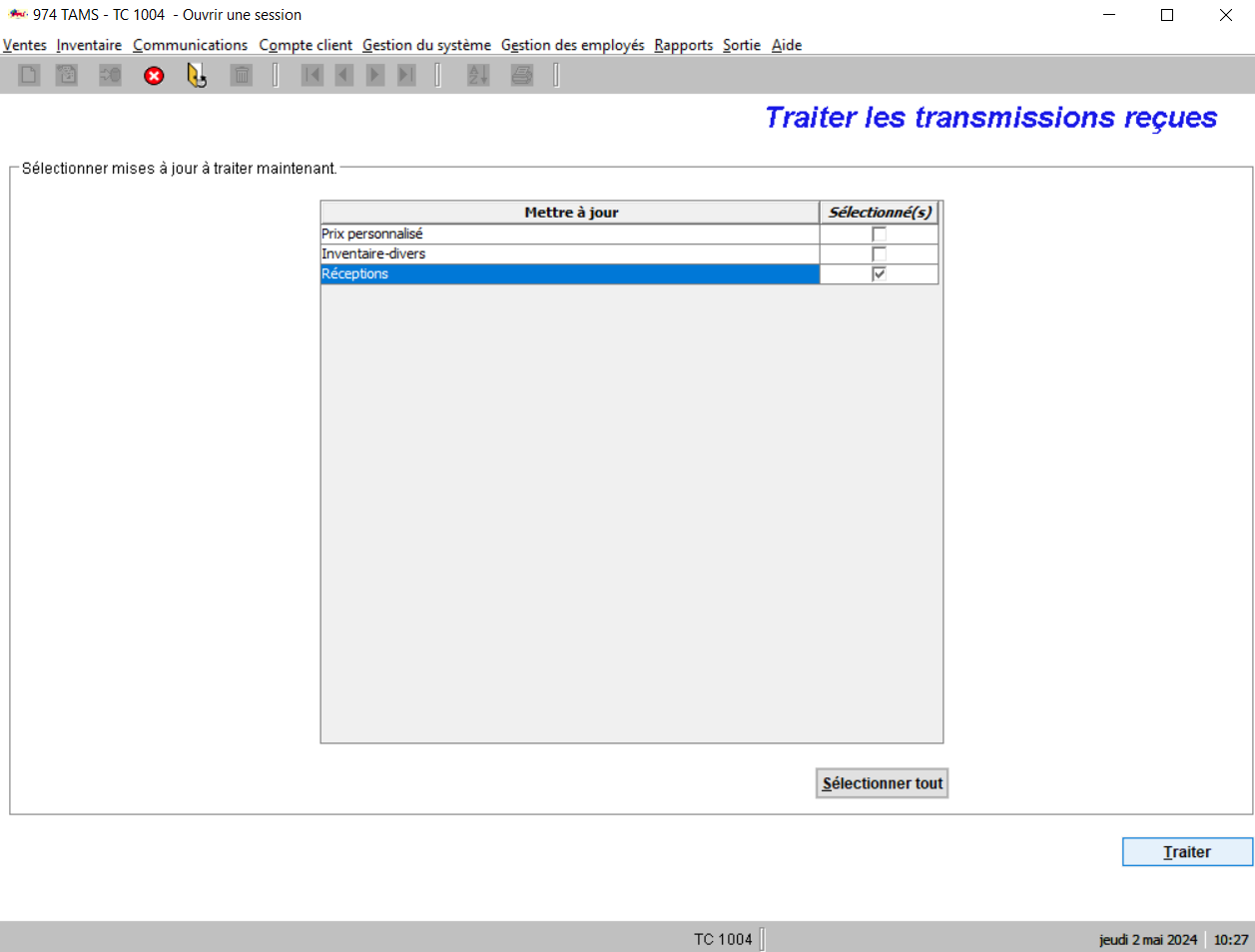 1
Dans l’écran d’administration du TAMS, du menu « Communications », sélectionnez « Traiter les transmissions reçues ».

Cochez le champ « Réceptions » et cliquez sur « Traiter ».

Entrez le nombre de copies du rapport COM150 à imprimer et cliquez sur « OK ».

Sélectionnez l’imprimante dans le menu déroulant et cliquez sur « OK ».

Le rapport COM150 se créera alors et s’imprimera en quelques minutes.
2
3
4
5
2
TAMS – Traitement du COM150
1
Dans l’écran d’administration du TAMS, du menu « Communications », sélectionnez « Traiter les transmissions reçues ».

Cochez le champ « Réceptions » et cliquez sur « Traiter ».

Entrez le nombre de copies du rapport COM150 à imprimer et cliquez sur « OK ».

Sélectionnez l’imprimante dans le menu déroulant et cliquez sur « OK ».

Le rapport COM150 se créera alors et s’imprimera en quelques minutes.
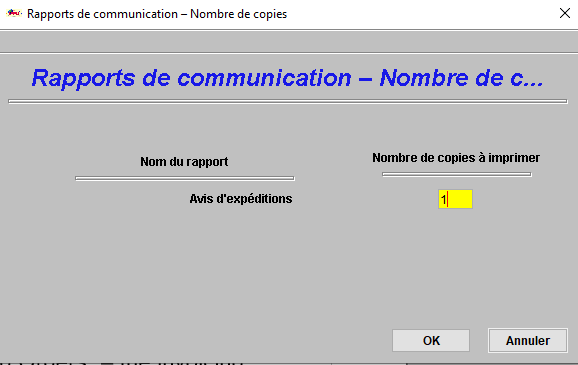 2
3
4
5
3
TAMS – Traitement du COM150
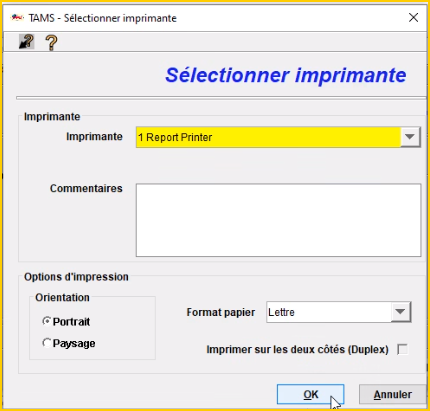 1
Dans l’écran d’administration du TAMS, du menu « Communications », sélectionnez « Traiter les transmissions reçues ».

Cochez le champ « Réceptions » et cliquez sur « Traiter ».

Entrez le nombre de copies du rapport COM150 à imprimer et cliquez sur « OK ».

Sélectionnez l’imprimante dans le menu déroulant et cliquez sur « OK ».

Le rapport COM150 se créera alors et s’imprimera en quelques minutes.
2
3
4
5
4
TAMS – Traitement du COM150
1
Dans l’écran d’administration du TAMS, du menu « Communications », sélectionnez « Traiter les transmissions reçues ».

Cochez le champ « Réceptions » et cliquez sur « Traiter ».

Entrez le nombre de copies du rapport COM150 à imprimer et cliquez sur « OK ».

Sélectionnez l’imprimante dans le menu déroulant et cliquez sur « OK ».

Le rapport COM150 se créera alors et s’imprimera en quelques minutes.
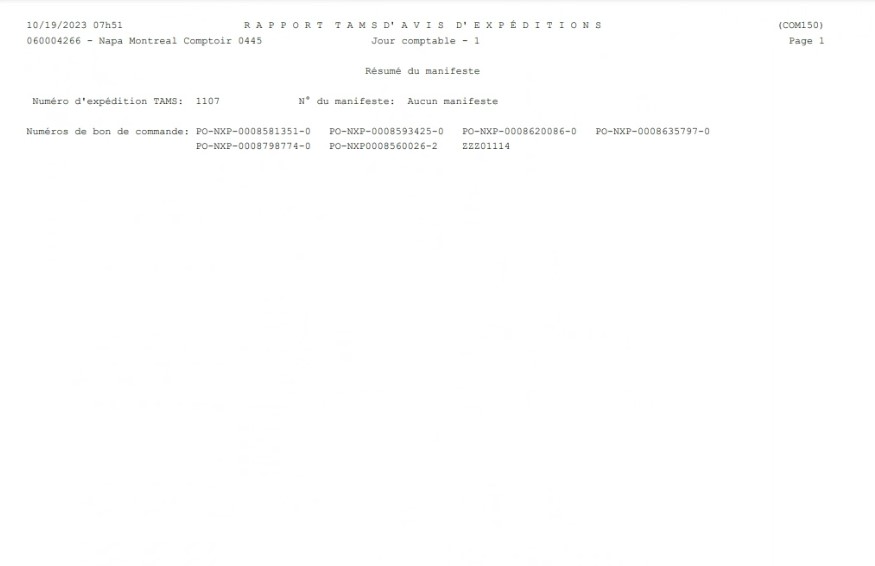 2
3
4
5
5